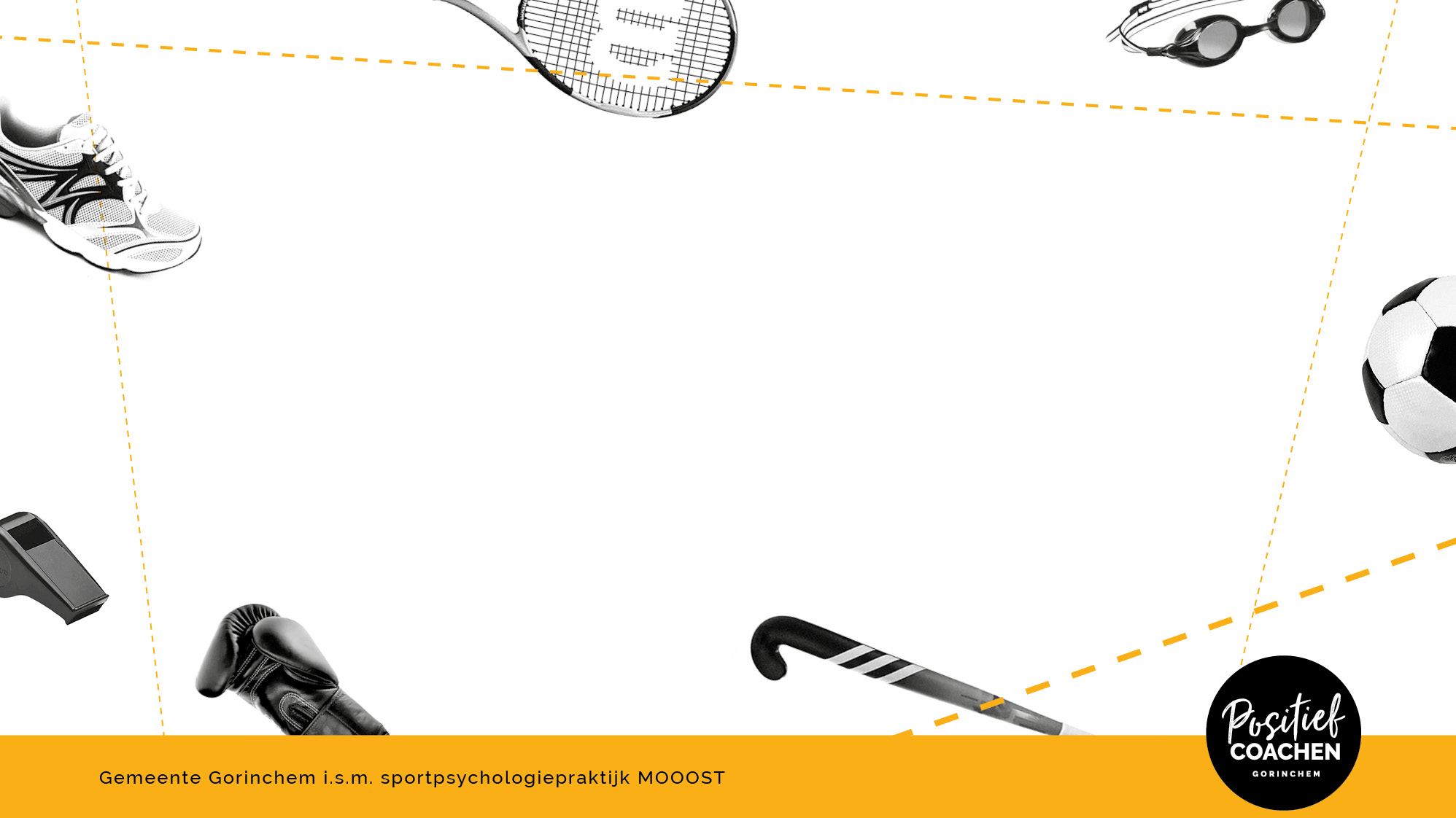 Jouw invloed op het sportplezier van je kind
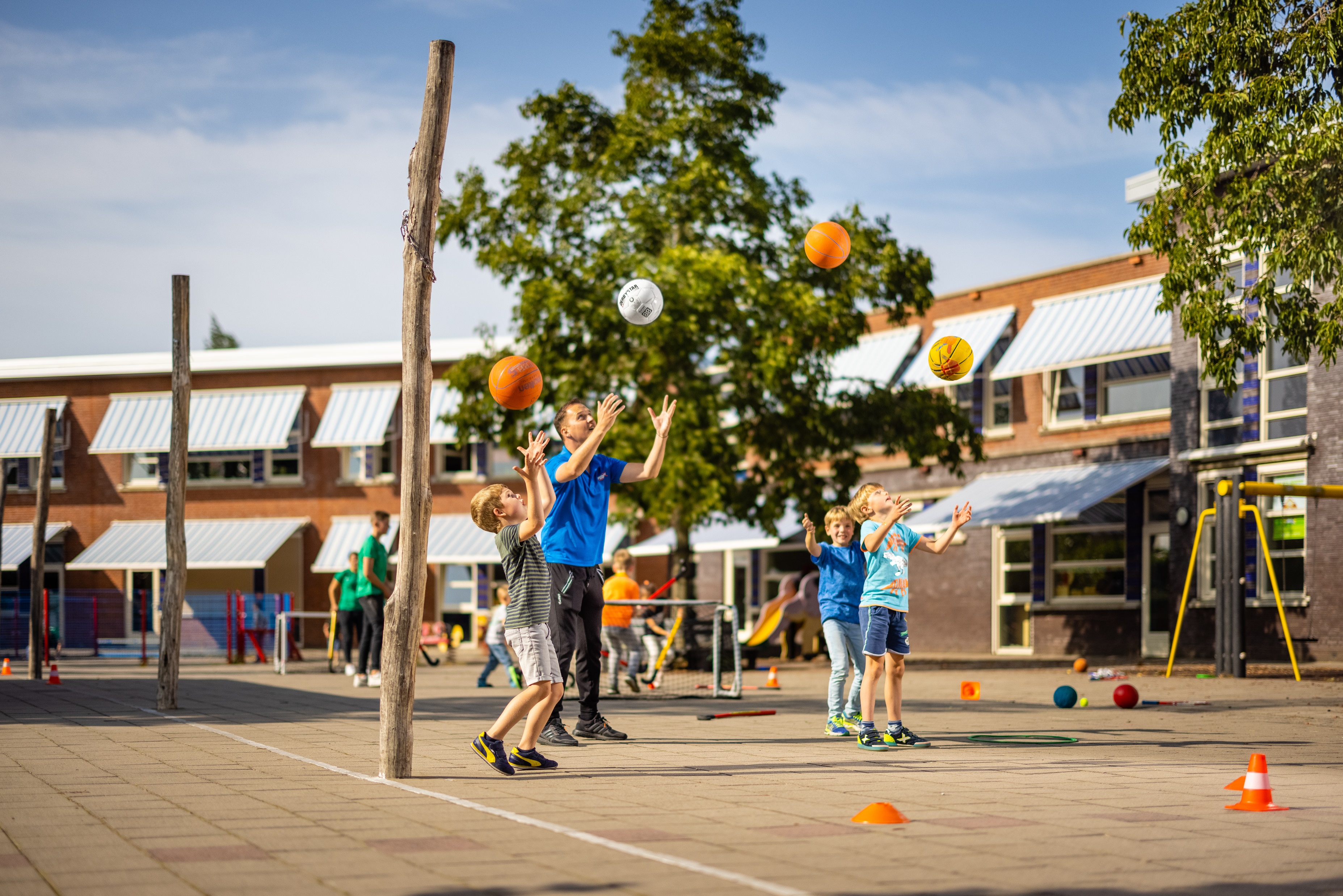 Waarom doen kinderen aan sport?
Plezier
Vrienden
Lekker bewegen
Leren
Fitheid
Winnen
Wat is sportplezier?
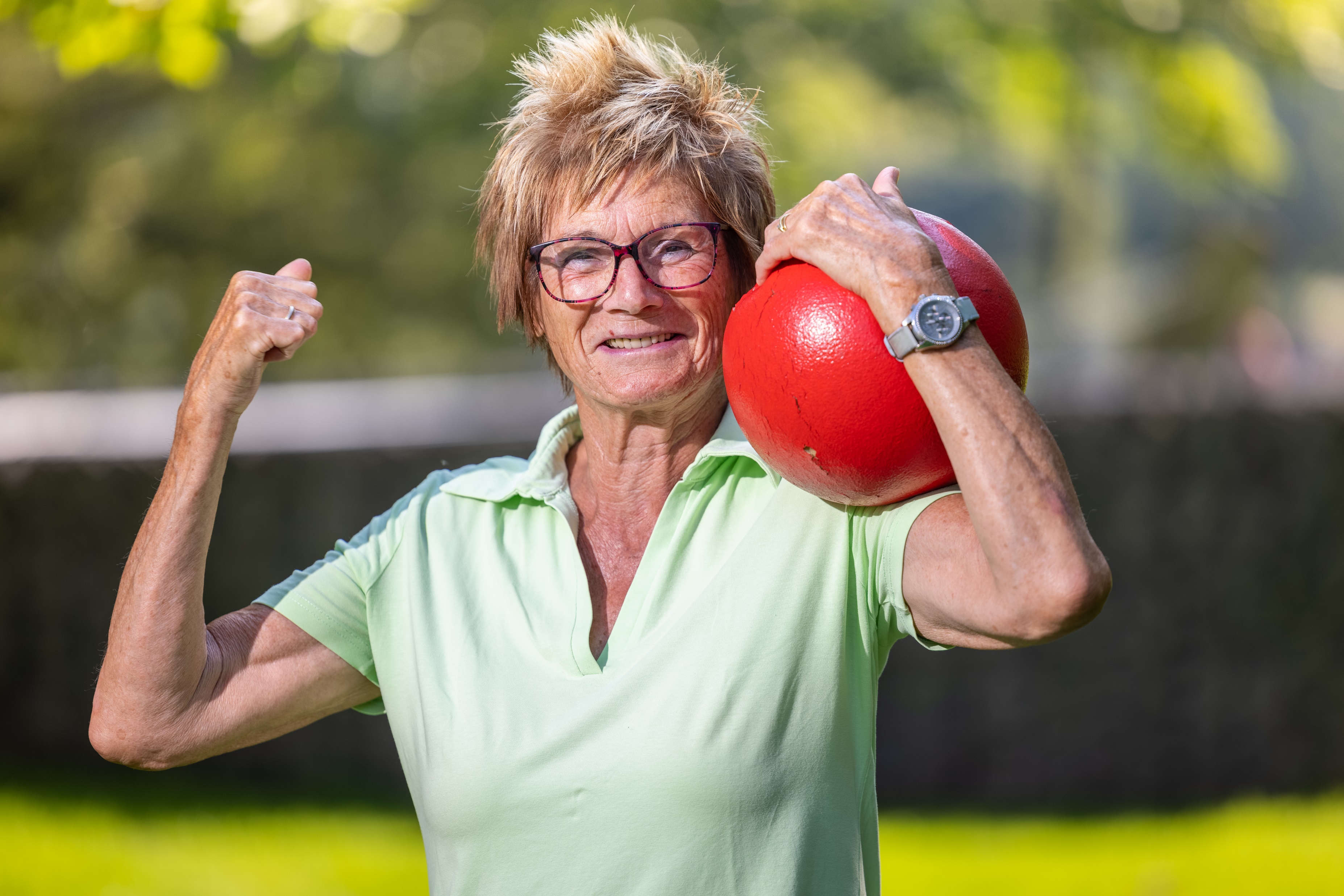 Sporten voor de lol – omdat het leuk is!
Voldoening halen uit hard werken
Jezelf ontwikkelen – beter worden
Ruimte krijgen om fouten te maken
Eigen keuzes mogen maken
Gevoel dat je gezien wordt
Steun of druk?
De beleving en behoeftes van je kind bepalen 
of jouw gedrag als steun of druk wordt ervaren.

“Dat wordt een makkie vanmiddag”
“Mooie kans om wat doelpunten te scoren”
“Deze wedstrijd is van jou”
STEUN
Meer passende steun = meer sportplezier

Stel vragen:
Wil je dat ik bij je wedstrijd kom kijken?
Hoe wil je dat ik reageer na winst / verlies?
Wil je wel of niet napraten over de training/wedstrijd?
Hoe wil je gesteund worden als het tegenzit
Communicatie voor de wedstrijd
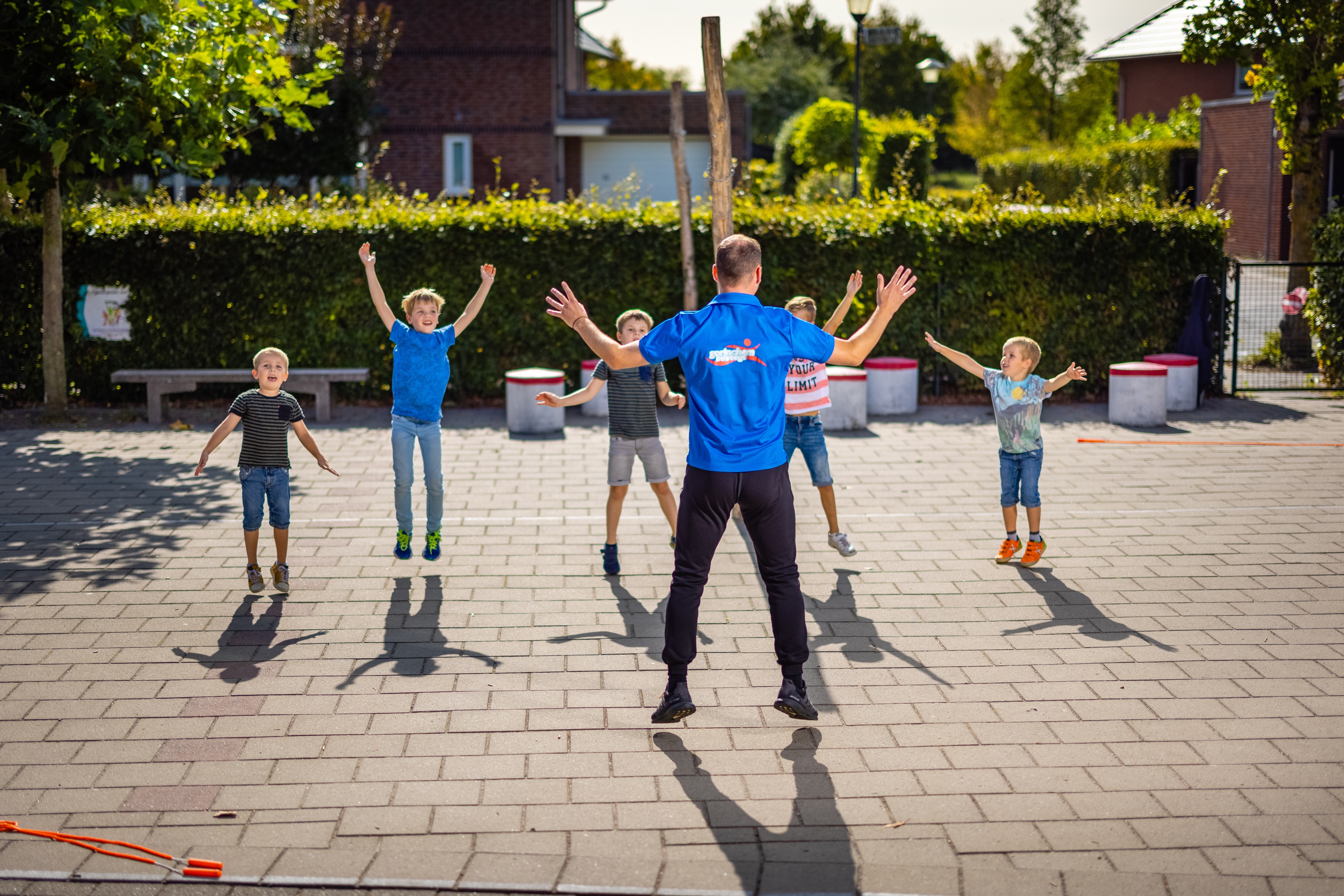 Wat willen kinderen niet horen voor een wedstrijd?
Wel winnen hé
Niet vallen, missen, opgeven
Zorg dat je het veld breed houdt
 en op tijd een tikkie terug geeft
Wat willen kinderen wel horen voor een wedstrijd?
Veel plezier!
[Speaker Notes: Inventariseer de antwoorden op de oranje vraag in de groep]
Communicatie tijdens de wedstrijd
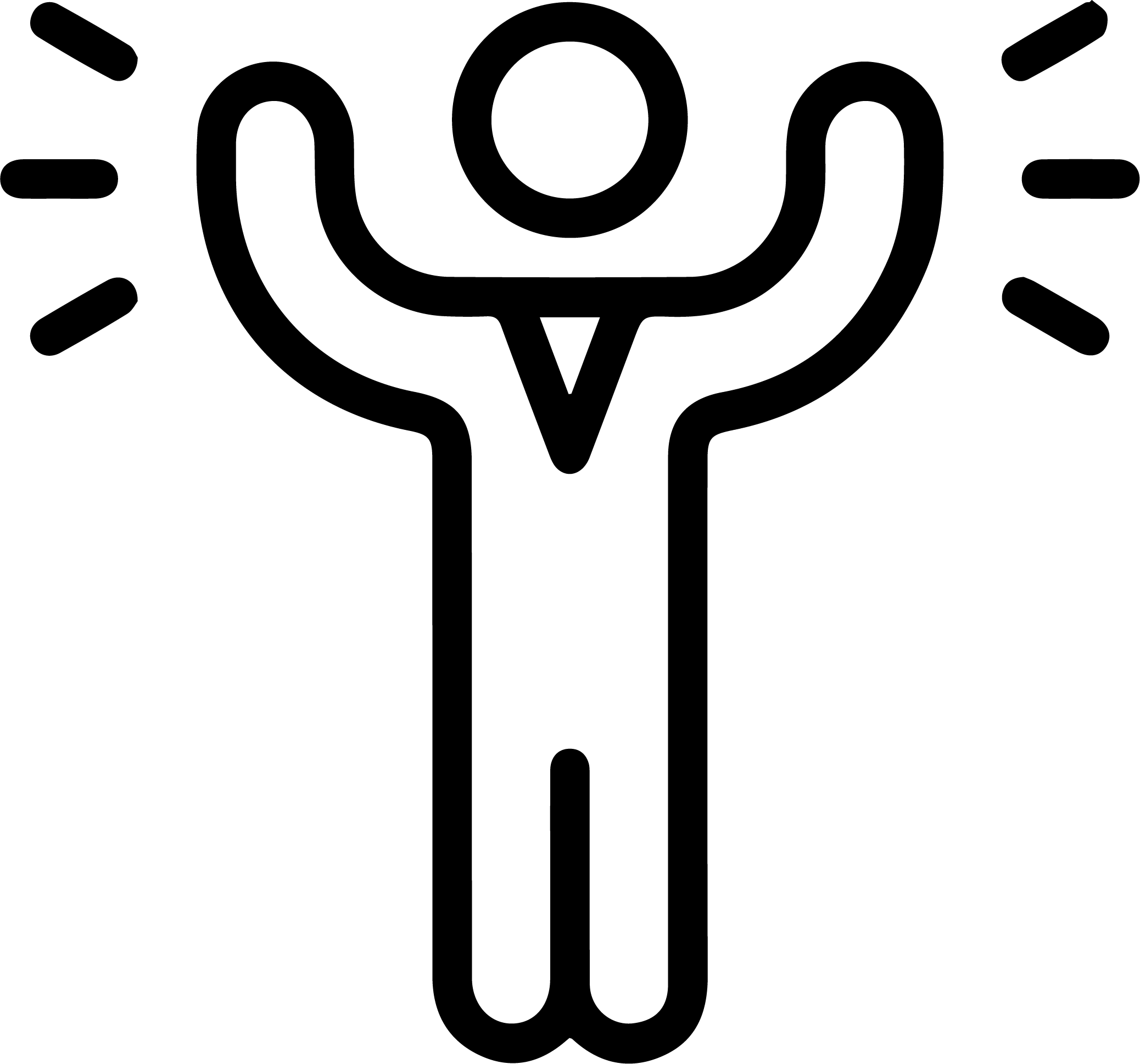 Moedig aan
Laat coachen aan de coach over
Accepteer beslissingen van de scheidsrechter
Houd je emoties in bedwang
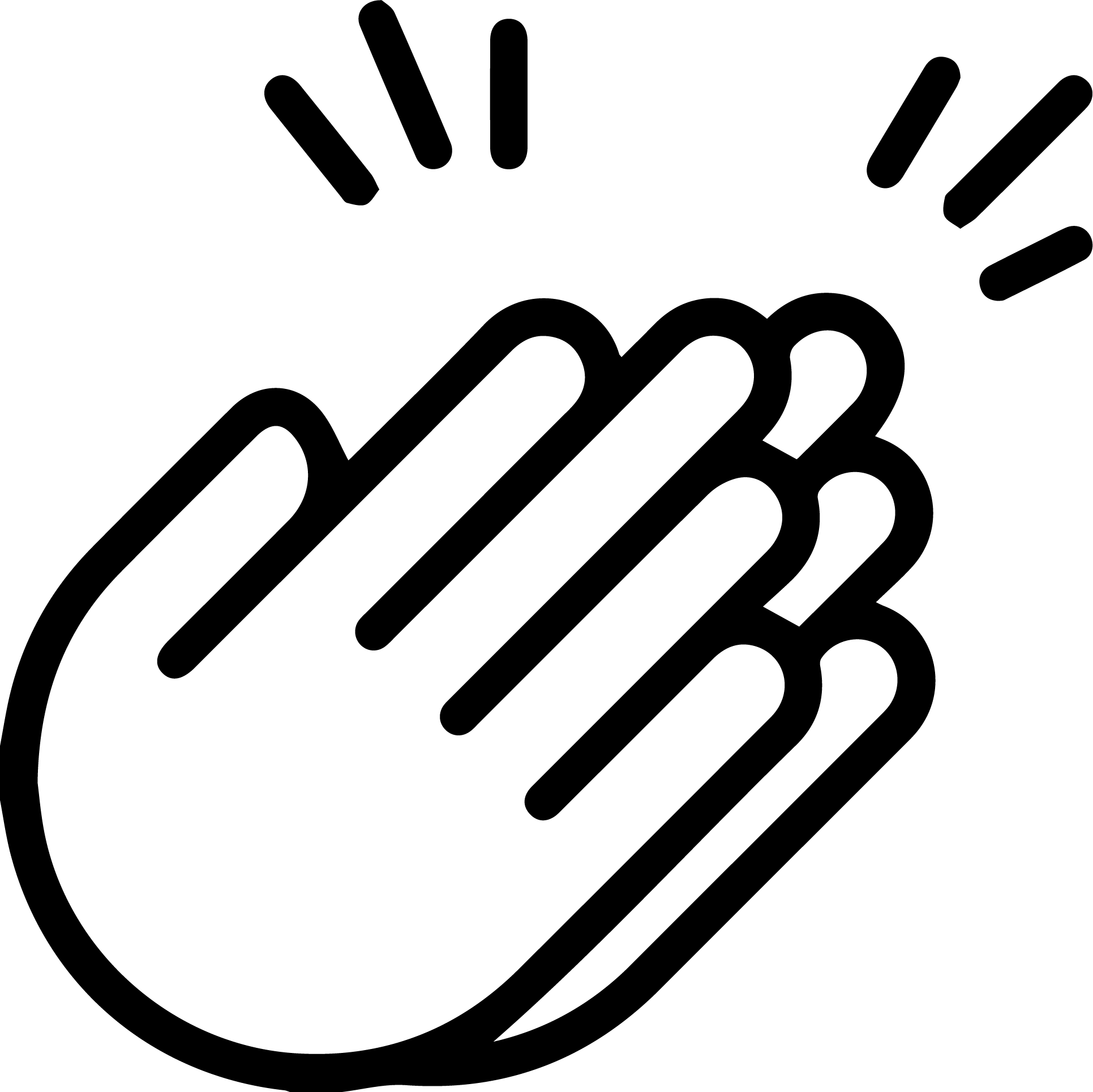 Communicatie na de wedstrijd?
Do’s
Don’ts
En, gewonnen?
Heb je gescoord?
Dat ging niet zo goed
De scheids was partijdig
Ik ben trots op je
Ik vond het fijn om je te
   zien spelen
Je hebt je best gedaan
Waardeer inzet:
“Je hebt alles gegeven”
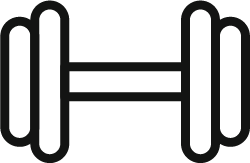 Waardeer doorzettingsvermogen:
“Je bent tot de laatste minuut blijven knokken”
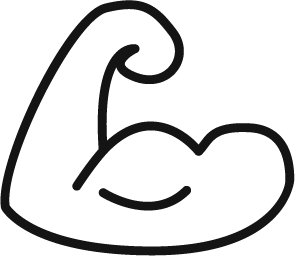 Waardeer omgaan met emoties:
“Toen de trainer je wisselde was je rustiger dan de vorige keer dat je eruit werd gehaald”
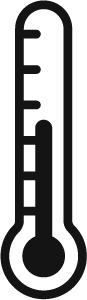 Waardeer fair-play:
“Goed dat je de tegenstander / scheidsrechter een hand hebt gegeven”
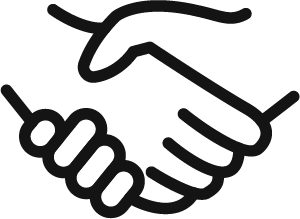 Waardeer sociale vaardigheden:
“Je was een echte teamgenoot toen je na die tackle op Roy even ging kijken hoe het met hem ging”
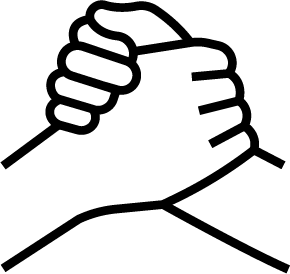 Waardeer:
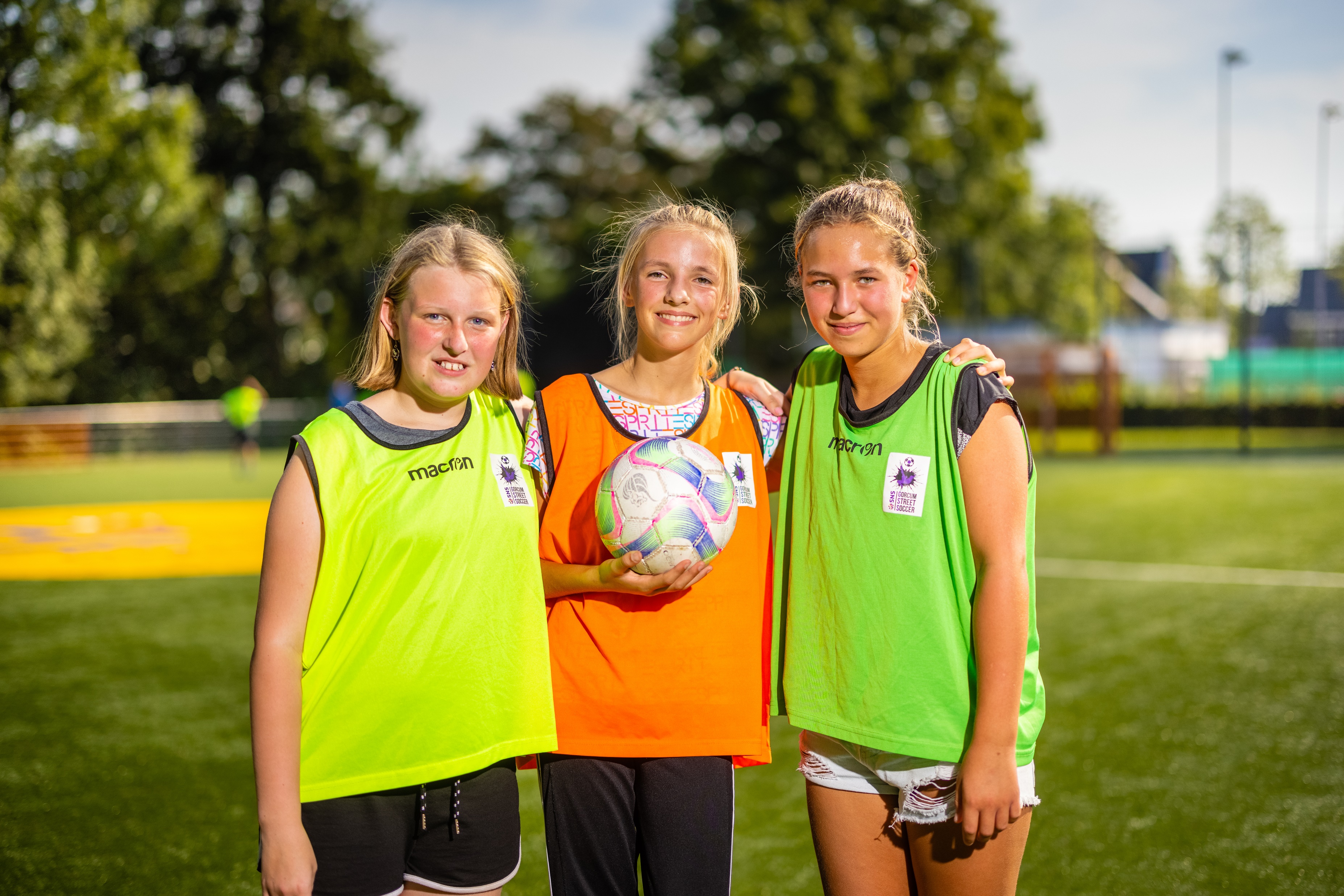 Inzet
Doorzettingsvermogen
Omgaan emoties
Fair-play
Sociale vaardigheden
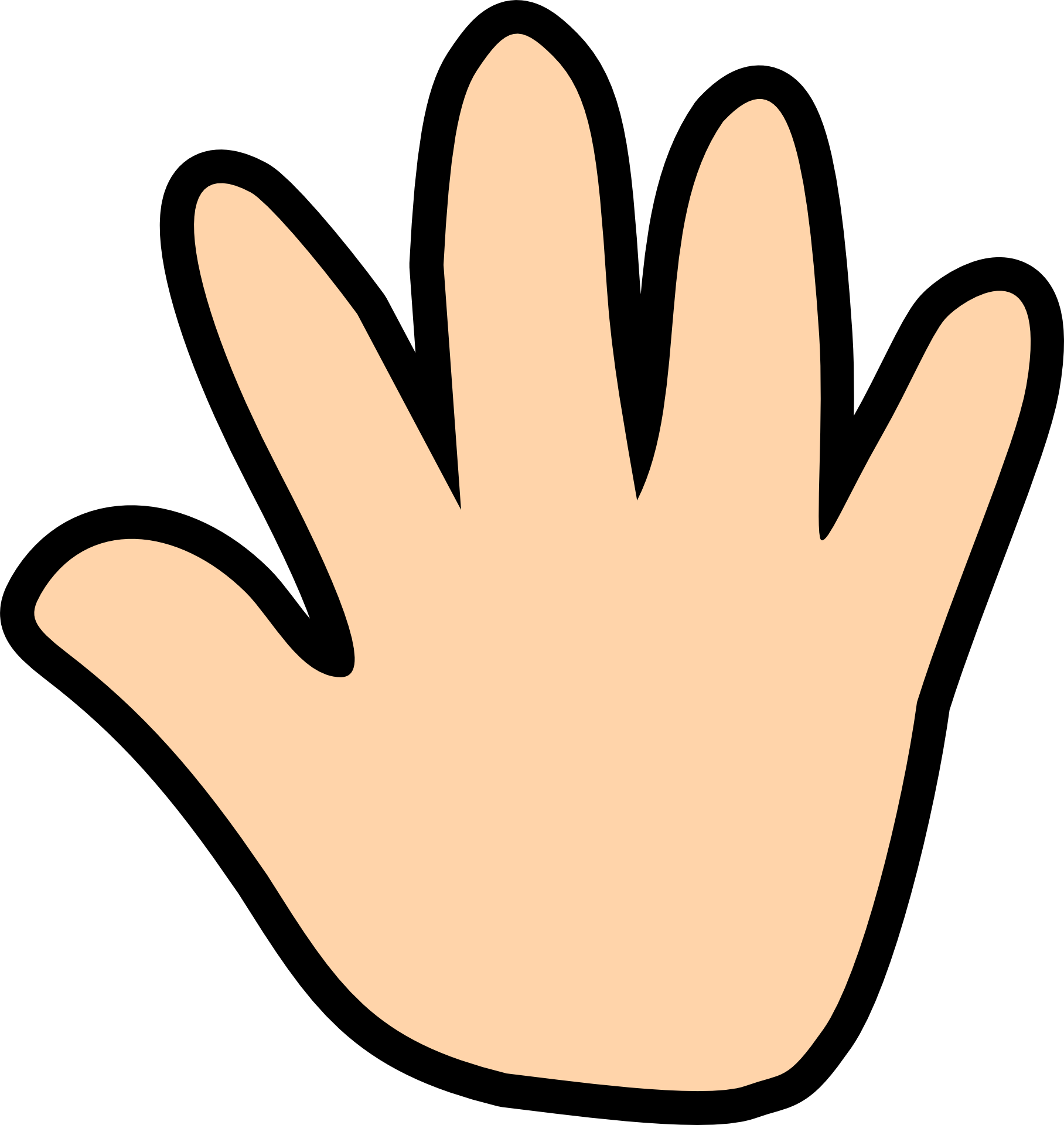 Hoe kan jij het sportplezier van je kind vergroten?High five voor sportplezier
Vraag wat je kind wil en fijn vindt rondom wedstrijden
Wens je kind voor de wedstrijd “Veel plezier!”
Tijdens wedstrijden ben je positief, sportief en rustig 
Geef complimenten over de inzet van je kind
Waardeer positief gedrag, zoals helpen en fair play